Муниципальное бюджетное общеобразовательное учреждение «Троицкая средняя школа»
«Представление опыта работы педагога-психолога по профориентации школьников»
Шефер Илюза Файзуловна, педагог-психолог, 
«Троицкая средняя школа».
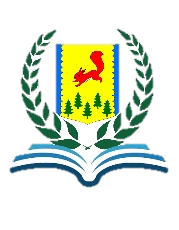 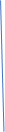 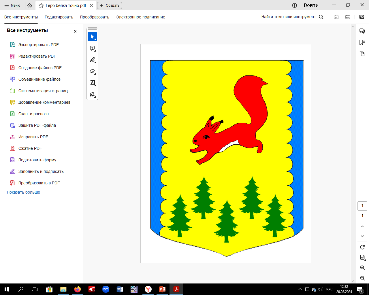 ОТДЕЛ ОБРАЗОВАНИЯ
АДМИНИСТРАЦИИ ПИРОВСКОГО МУНИЦИПАЛЬНОГО ОКРУГА
ПИРОВСКИЙ МУНИЦИПАЛЬНЫЙ ОКРУГ
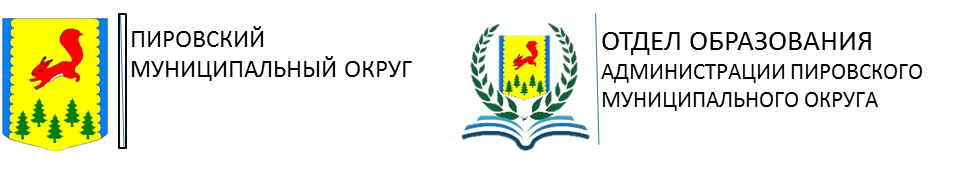 «Прекрасных профессий на свете не счесть, и каждой профессии слава и честь».Пулат Мумин.
Цель профориентационной работы в школе — оказание помощи школьнику в выборе профессии, в которой требования, предъявляемые к работающему, совпадут с его личностными качествами и возможностями.
Задачи профориентационной работы:
Формировать у школьников положительное отношение к себе, чувство изначальной ценности как индивидуальности, уверенности в своих способностях применительно к реализации себя в будущей профессии.
Ознакомить учащихся со спецификой профессиональной деятельности и новыми формами организации труда в условиях безработицы и конкуренции.
Информировать об учебных заведениях и о специальностях, которые там можно получить.
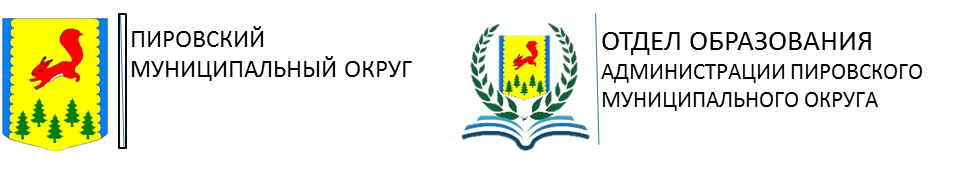 Описание работы:
В своей работе по профессиональному самоопределению включаю: 
 психологическое тестирование
 индивидуальные консультации
информирование учеников об учебных заведениях и о специальностях, которые там можно получить, о подготовке и о запросах рынка труда в округе, крае. (интернет ресурс,центр занятости).
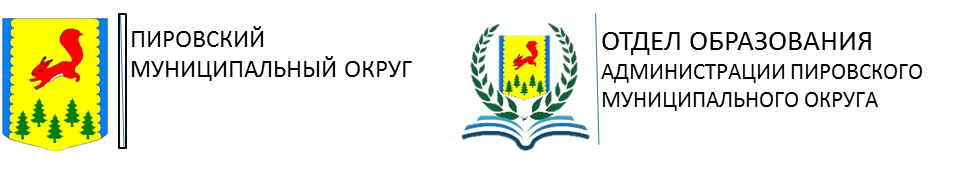 Результат:
В старших классах провожу диагностику с использованием тестовой методики «Дифференциально-диагностический опросник» ( ДДО; Е.А. Климова) - предназначен для выявления предрасположенности человека, которая выражается в его ценностных ориентациях, к определенным типам профессий.
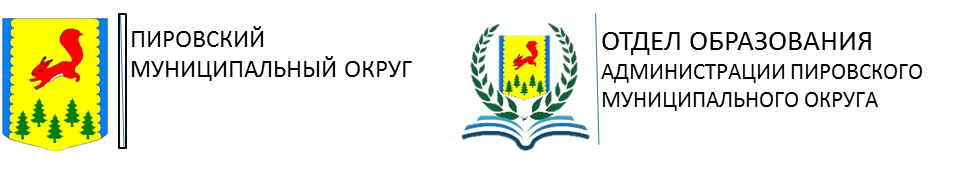 Информационные стенды о мире профессий: «Профессии будущего», «Семь шагов к взвешенному решению», «Рынок труда»- самые востребованные профессии.
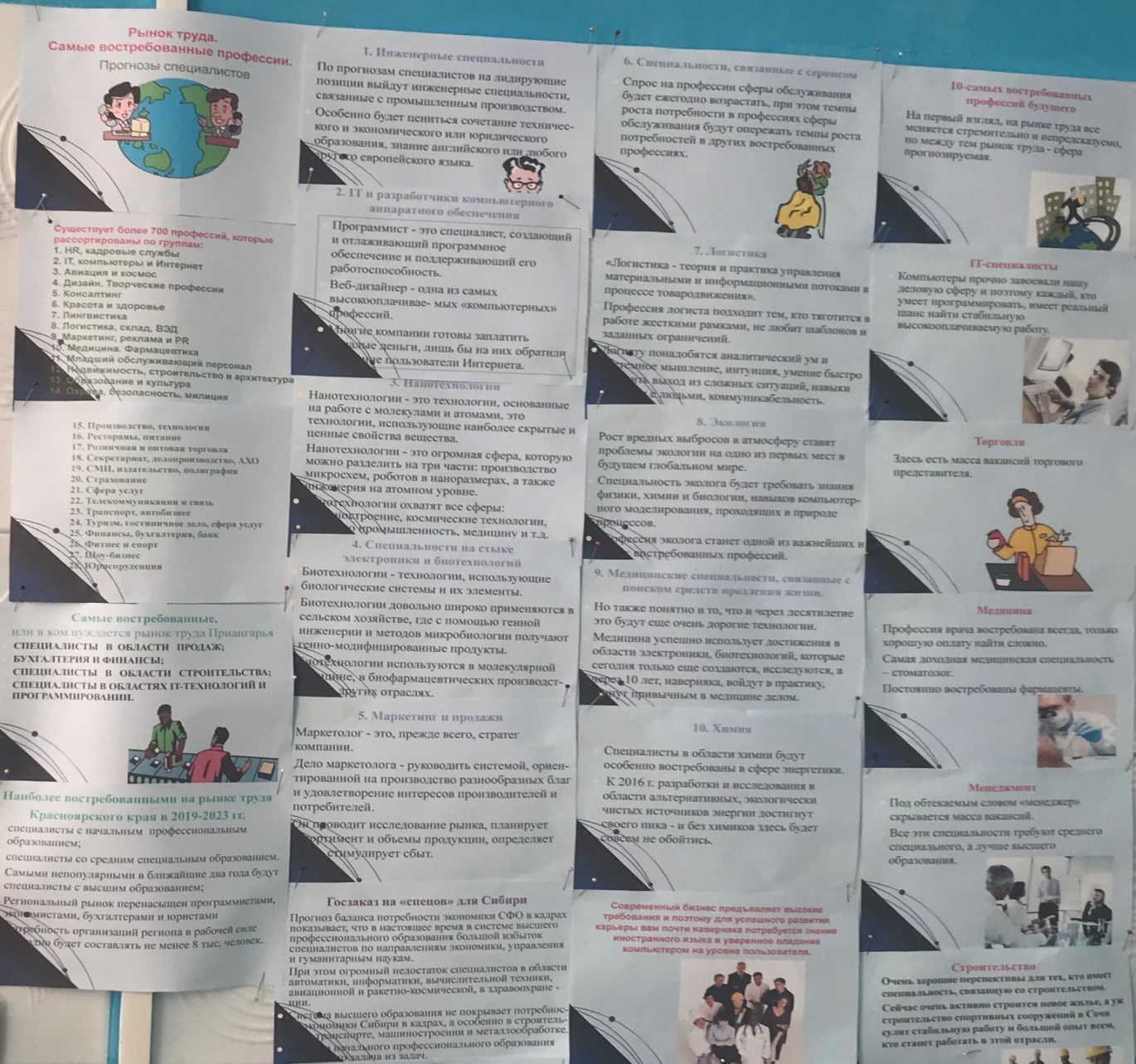 Информационный стенд: «Профессии будущего»
В  2022-23 году  в рамках реализации открытых онлайн-уроков, реализуемых с учетом опыта цикла открытых уроков «Проектория», направленных на раннюю профориентацию обучающихся и достижения результата федерального проекта «Успех каждого ребенка» национального проекта»«Шоу профессий».
Учащиеся 8-11 классов посмотрели очередные выпуски Шоу профессий: 
Нить разговоров. Швейная промышленность.
Профессия РЖД.
Сельское хозяйство.
Сервиз и туризм 
«Сантехник. На все руки мастер»
«Строители будущего» и др.
В своей работе по профориентации использую открытые уроки «ПроеКТОриЯ» онлайн. С ребятами 8, 9,10 класса на занятиях с разнообразными профессиями:
Урок 25: Инженеры 2.0 (инженерные профессии)
Урок 22: Разбор полётов 
Урок 21: Кто у руля? 
Урок 19: Спасатели.
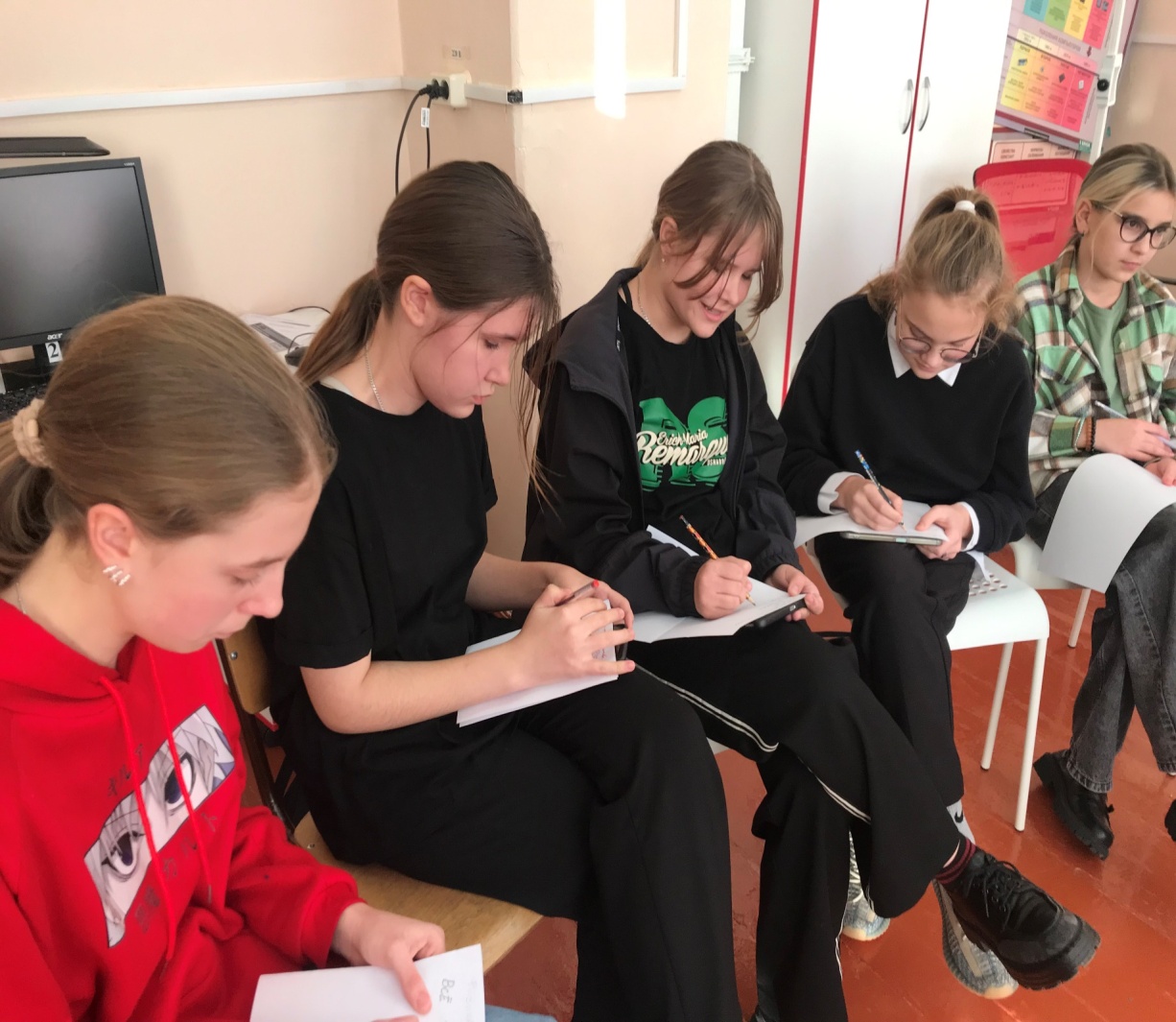 Учащиеся 8-11 классов посмотрели очередные выпуски Шоу профессий:
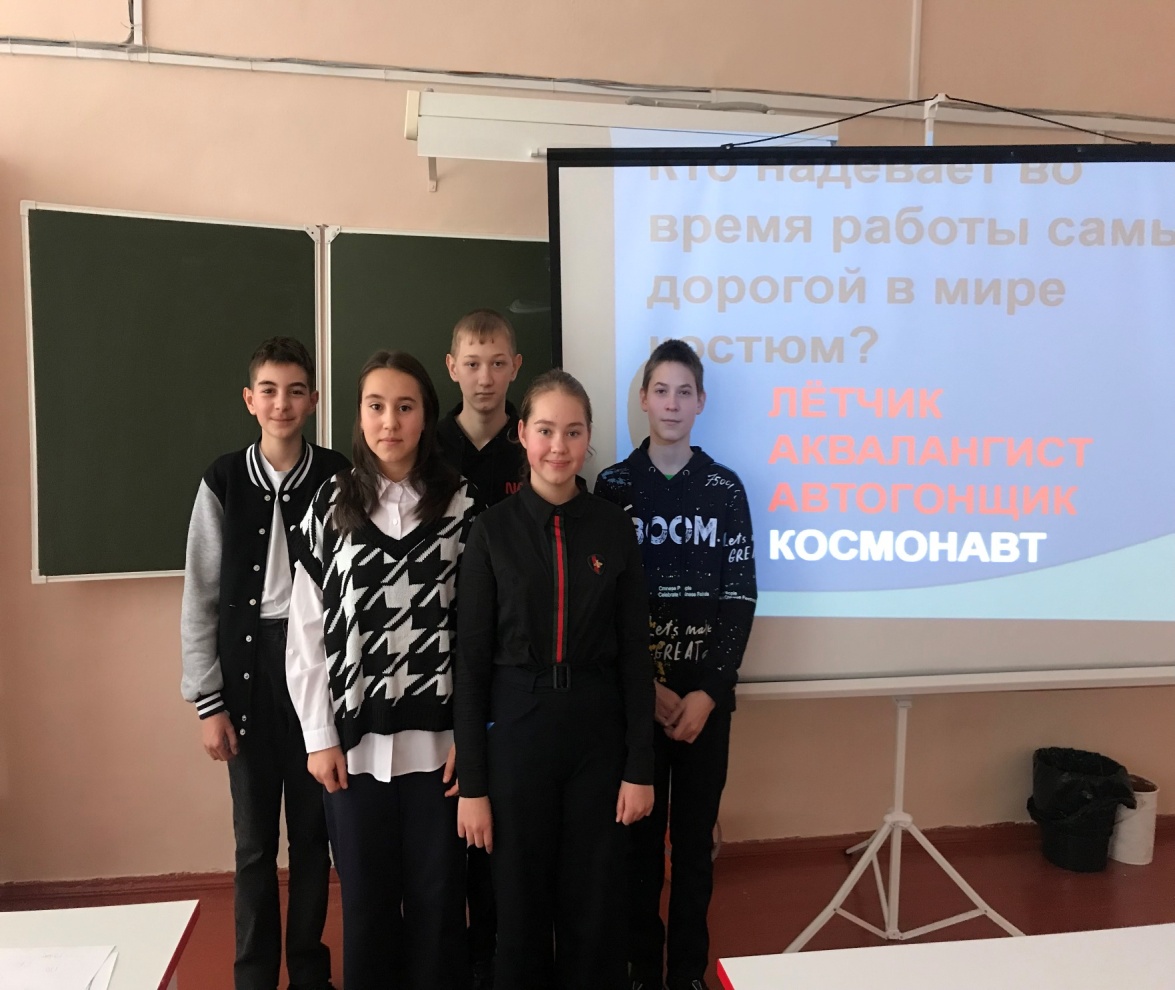 В 2022 году   с группой ребят 8 класса участвовали в конкурсе «профессии будущего» (нужно было подготовить представление о профессии будущего). Инициатором конкурса являлся Молодёжный центр «Инициатива».
Сити-фермер (или городской фермер) — это фермер, занимающиеся сельским или сельскохозяйственным производством в городских условиях или пригородах. Это подразумевает выращивание продуктов питания, цветов, трав, а иногда и декоративных растений в ограниченных городских пространствах, таких как крыши зданий, балконы, дворы, вертикальные сады, а также в специально оборудованных контейнерах, гидропонических системах или теплицах.
«Профессия на все времена»
2023 год был объявлен «Годом педагога и наставника». 
Ребята решили представить профессию педагога - «Профессия на все времена»
1. Игра «Мир профессий» с учащимися 8, 7 класса. 2. Игра «Своя игра» с учащимися 5, 6, класса.
Игра «Мир профессий» с учащимися 8, 7 класса.
Своя игра с учащимися 6 класса.
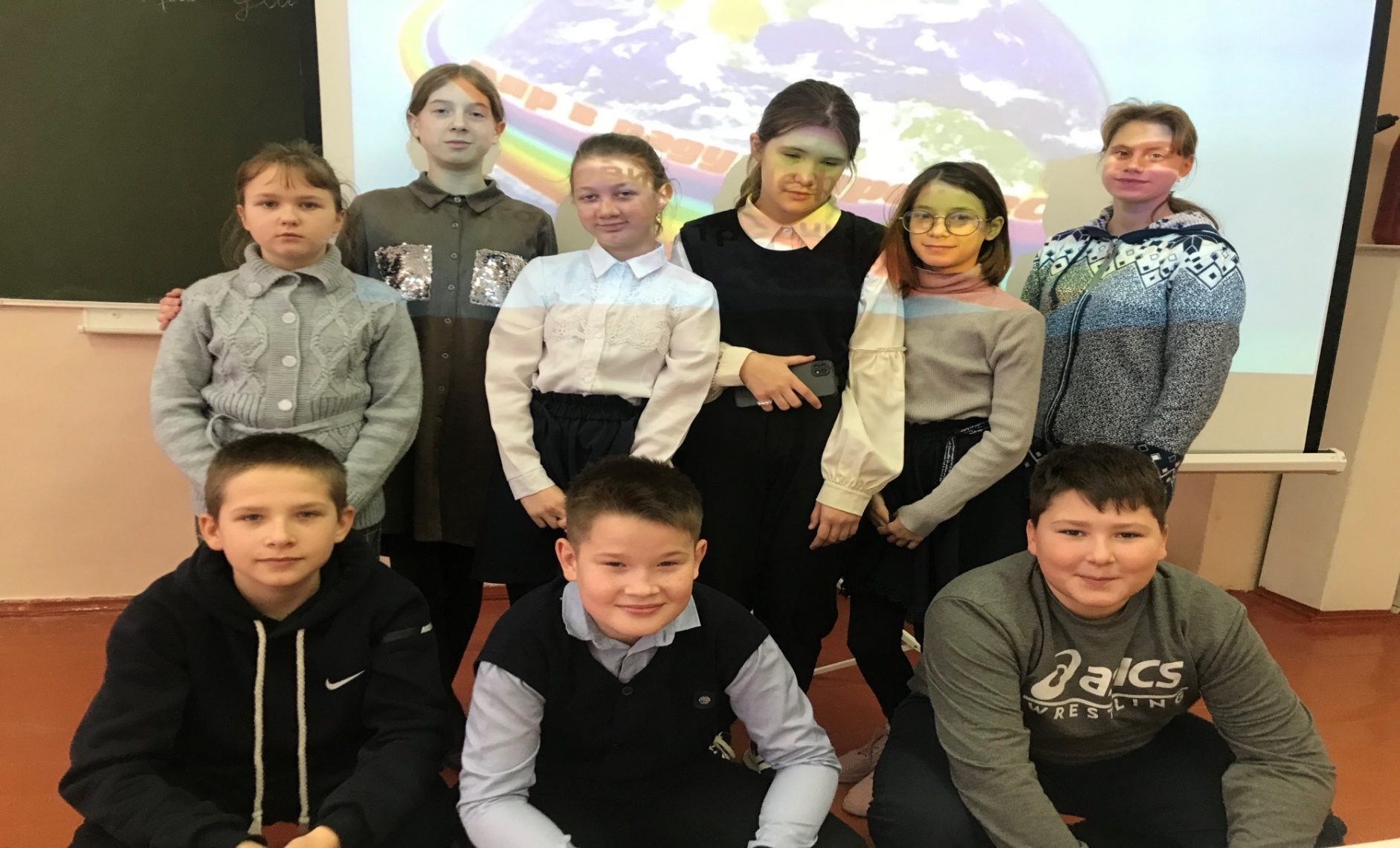 Подводя итоги, можно сказать, что по профориентации можно сделать вывод о том, что профориентация занимает значительную часть работы школы. Однако возникает потребность в увеличении и систематизации ранней профориентации (начиная с начальной школы), необходимо продумать преемственность в профориентационной работе. Усилить информирование и мотивирование школьников к выбору социально востребованных профессий (педагог и медицинский работник).
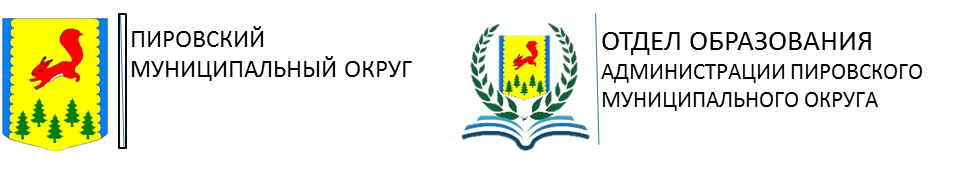 Спасибо за внимание!Контактные данные: 89233763051